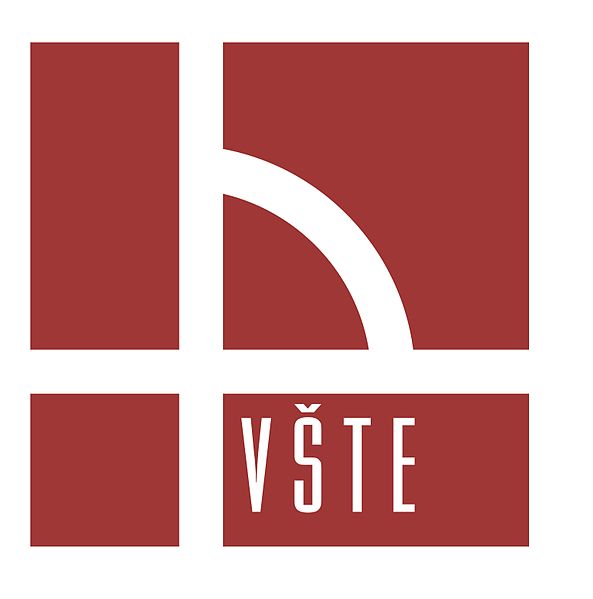 Vysoká škola technická a ekonomická v Českých Budějovicích
Ústav technicko-technologický
Racionalizace nákladových položek ve vybrané společnosti
Autor diplomové práce:	Bc. Markéta Štěpková
Vedoucí diplomové práce:	Ing. Ondrej Stopka, PhD.
Oponent diplomové práce: 	Ing. Jaroslav Mašek, PhD.
Cíl diplomové práce
Cílem diplomové práce je analyzovat současný stav ve vybrané výrobní společnosti v oblasti nákladových položek. Cílem diplomové práce je rovněž navrhnout a posléze vyhodnotit příslušná opatření v kontextu racionalizace jednotlivých položek.
Metodika práce
Sběr dat
Výsledek hospodaření
Fixní, variabilní a celkové náklady
Horizontální a vertikální analýza
Kritický bod rentability
Vícekriteriální hodnocení variant
Optimalizační metoda
Charakteristika společnosti
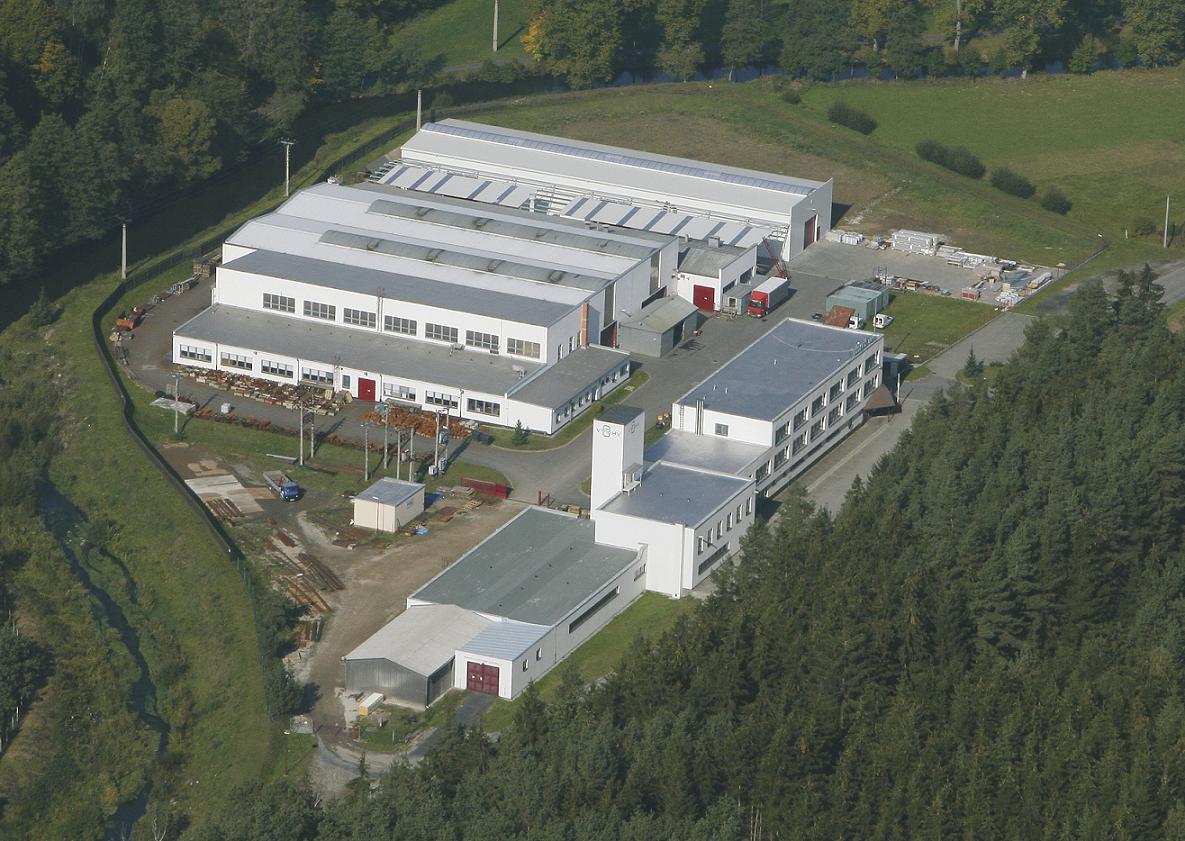 Sídlo - Velké Meziříčí
Rok založení 1992
Základní kapitál 600 000 Kč
Roční obrat 370 mil. Kč
Počet zaměstnanců 170
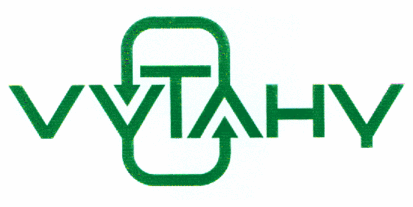 Předmět podnikání
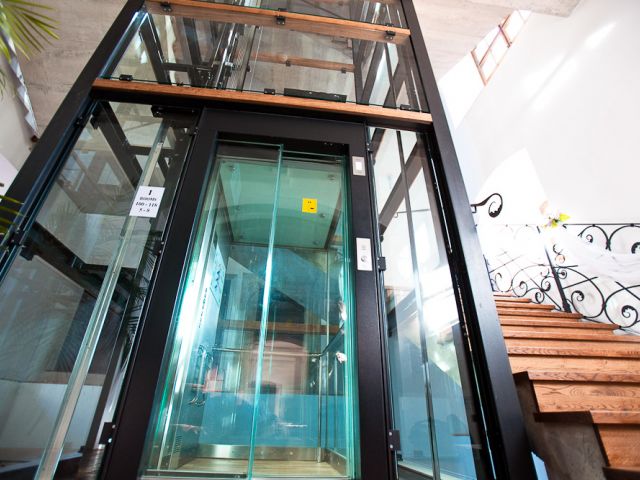 Výtahy
Revizní zkoušky na zdvihací zařízení
Vrata, brány, závory
Kamerové systémy
Prodej hutního materiálu
Projektová činnost
Strojírenská výroba (výroba mostových jeřábů)
Podíl fixních a variabilních nákladů
Kritický bod rentability
Vícekriteriální hodnocení variant
Clark-Wrightova metoda
Optimalizace
Návrhy řešení
Spotřeba materiálu a energie
Výměna zářivek za led technologii
Výměna oken
Zvyšující se objem výroby
Náklady vynaložené na dopravní služby
Nákup nového nákladního automobilu
Návrh optimalizace rozvozu
Další možnosti snižování nákladů
Zhodnocení navrhnutých řešení
Výměna oken = doba návratnosti 18 let

Motivace žáků





Koupě nákladního automobilu = doba návratnosti 0,07%
Optimalizace rozvozové trasy
Další možnosti snížení nákladů
Doplňující otázky
Aký je názor spoločnosti, v podmienkach ktorej ste riešili prácu, na Vaše návrhy? 

Aké by mali byť zdroje ﬁnancovania Vašich návrhov a aká je predpokladaná doba návratnosti investícií?
Děkuji za pozornost